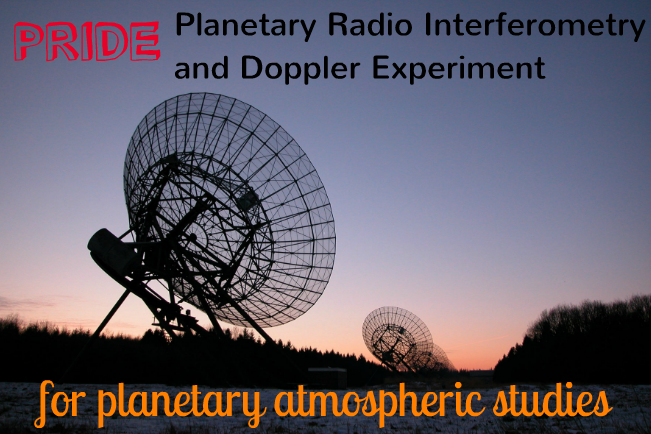 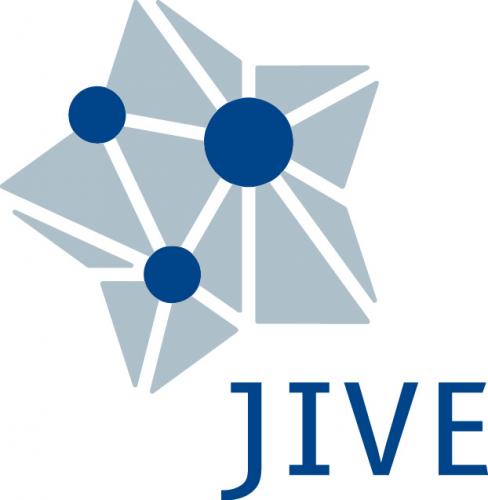 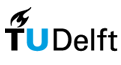 T.M. Bocanegra Bahamon, L.I. Gurvits, G. Cimo, G. Molera Calves, D.A. Duev and S. Pogrebenko
Planetary Radio Interferometry and Doppler Experiment (PRIDE)
Goal:  
Provide angular position and radial velocity of S/C  to support different scientific experiments.
Method: 
Precise Doppler tracking of the S/C carrier signal and near-field VLBI correlation in phase-ref mode.
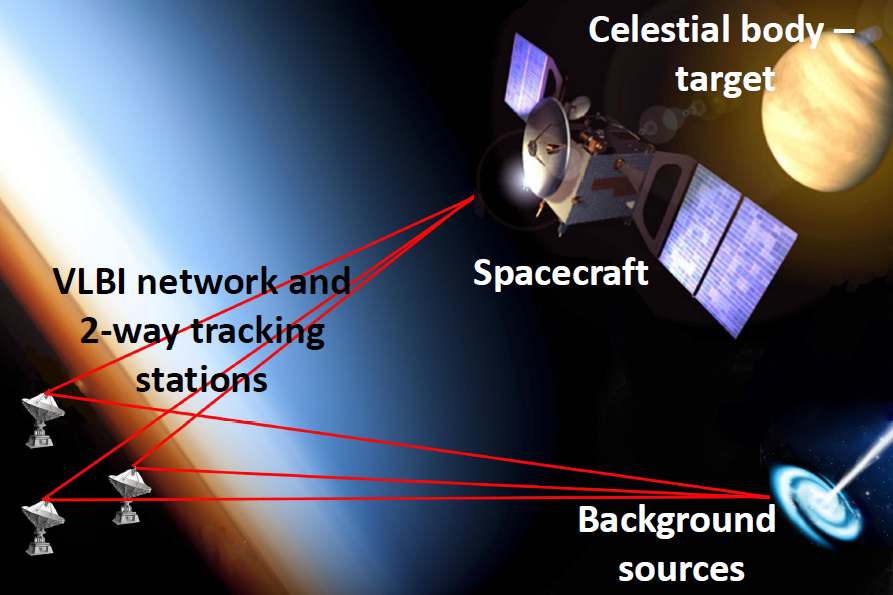 PRIDE Processing Pipeline
Calibrator data
Spacecraft data
A priori coordinates cal source
A priori S/C state vectors
Calibrator far-field delay model
Spacecraft near-field delay model
SFXC broadband correlation
Residual geocentric 
Doppler phase correction
Narrowband processing
Frequency detections
Phase 
detections
Fringe fitting, residual group delay/ phase estimation
Phase delay of the S/C signal with resolved 2pi-ambiguity
Reconstruction of the S/C state vectors
Residual group delays/phases
PRIDE Processing Pipeline
Calibrator data
Spacecraft data
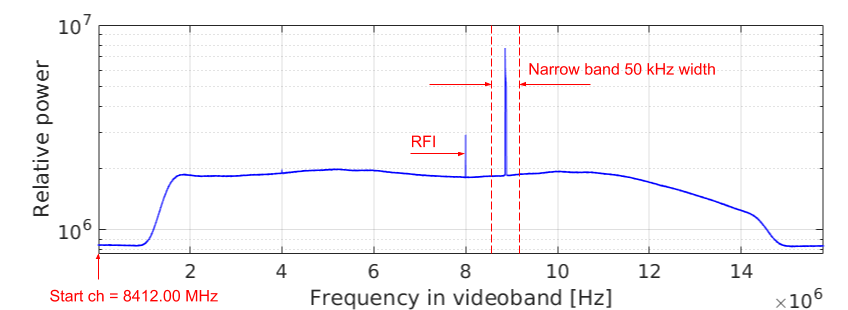 A priori coordinates cal source
A priori S/C state vectors
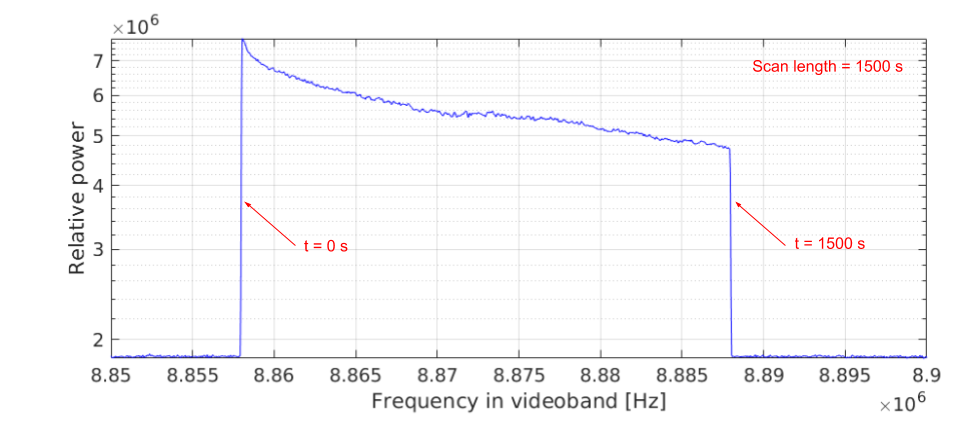 Calibrator far-field delay model
Spacecraft near-field delay model
SFXC broadband correlation
Residual geocentric 
Doppler phase correction
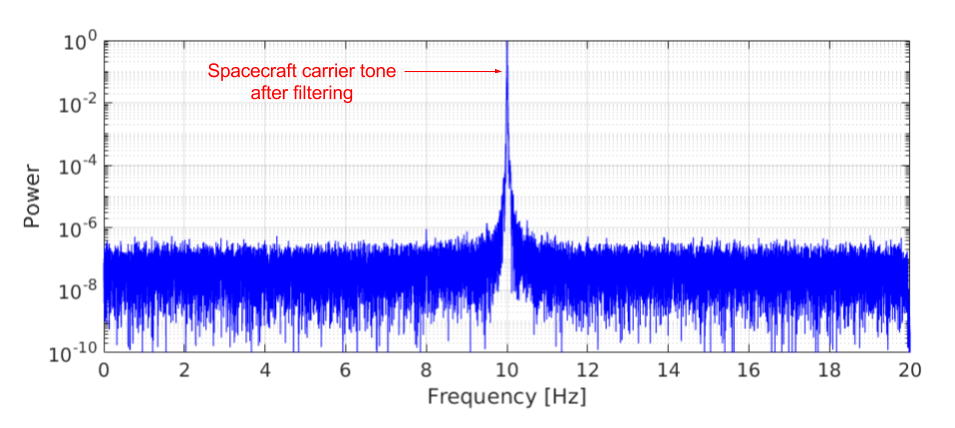 Narrowband processing
Frequency detections
Fringe fitting, residual group delay/ phase estimation
Phase 
detections
Phase delay of the S/C signal with resolved 2pi-ambiguity
Reconstruction of the S/C state vectors
Residual group delays/phases
PRIDE Processing Pipeline
Calibrator data
Spacecraft data
A priori coordinates cal source
A priori S/C state vectors
Calibrator far-field delay model
Spacecraft near-field delay model
#1
SFXC broadband correlation
Residual geocentric 
Doppler phase correction
Narrowband processing
Frequency detections
Fringe fitting, residual group delay/ phase estimation
Phase 
detections
Phase delay of the S/C signal with resolved 2pi-ambiguity
Reconstruction of the S/C state vectors
Residual group delays/phases
PRIDE Processing Pipeline
Calibrator data
Spacecraft data
A priori coordinates cal source
A priori S/C state vectors
Calibrator far-field delay model
Spacecraft near-field delay model
SFXC broadband correlation
Residual geocentric 
Doppler phase correction
Narrowband processing
Frequency detections
Fringe fitting, residual group delay/ phase estimation
Phase 
detections
Phase delay of the S/C signal with resolved 2pi-ambiguity
Reconstruction of the S/C state vectors
Residual group delays/phases
Near-field delay model
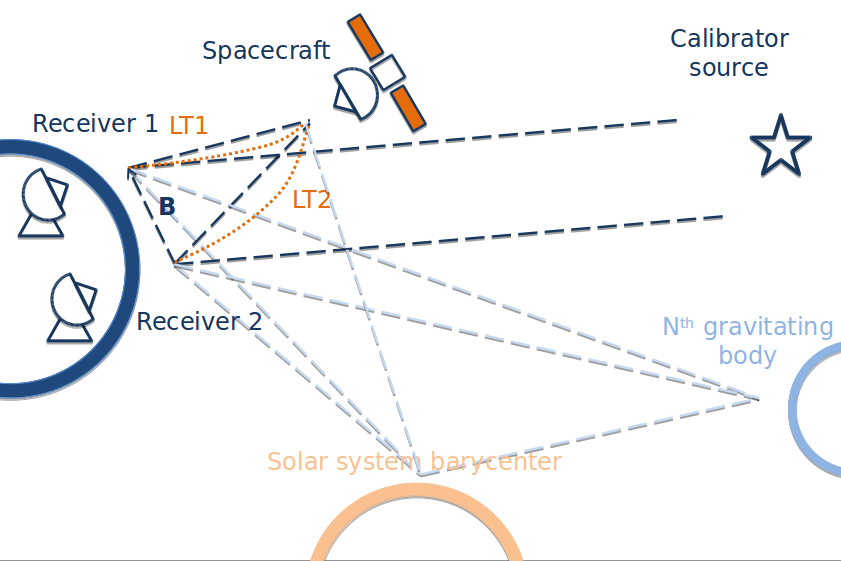 PRIDE Processing Pipeline
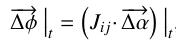 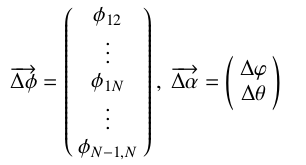 Calibrator data
Spacecraft data
A priori coordinates cal source
A priori S/C state vectors
Calibrator far-field delay model
Spacecraft near-field delay model
#2
#1
SFXC broadband correlation
Residual geocentric 
Doppler phase correction
Narrowband processing
Frequency detections
Fringe fitting, residual group delay/ phase estimation
Fringe fitting, residual group delay/ phase estimation
Phase 
detections
Phase delay of the S/C signal with resolved 2pi-ambiguity
Phase delay of the S/C signal with resolved 2pi-ambiguity
Reconstruction of the S/C state vectors
Reconstruction of the S/C state vectors
Residual group delays/phases
Residual group delays/phases
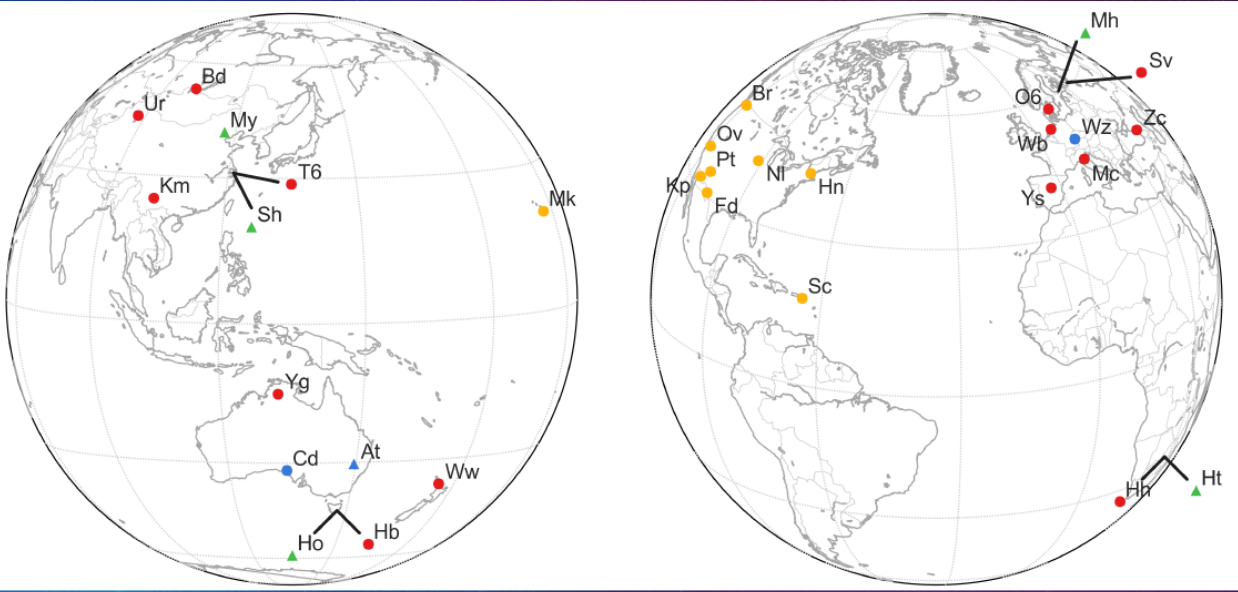 GR035
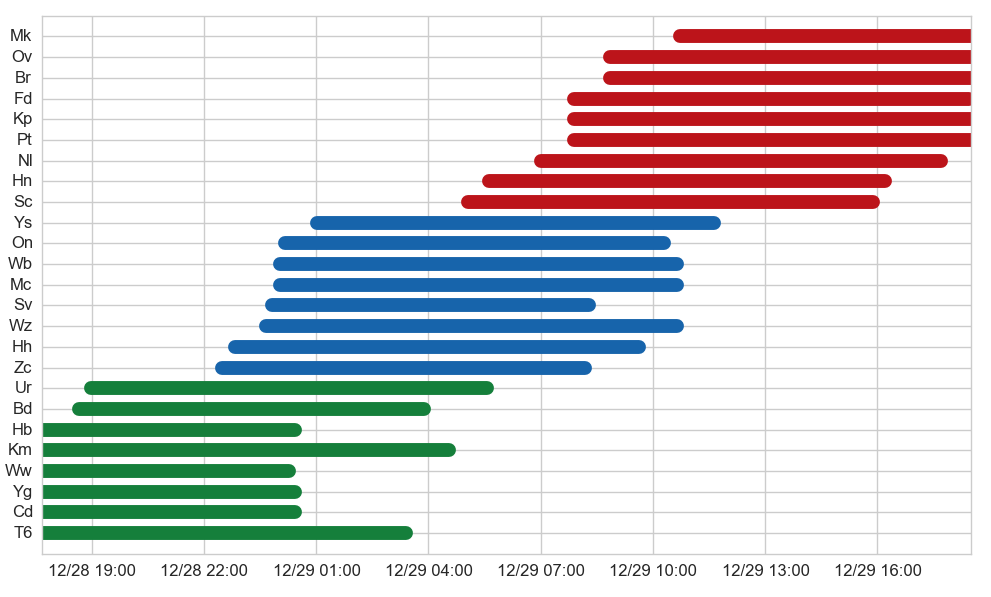 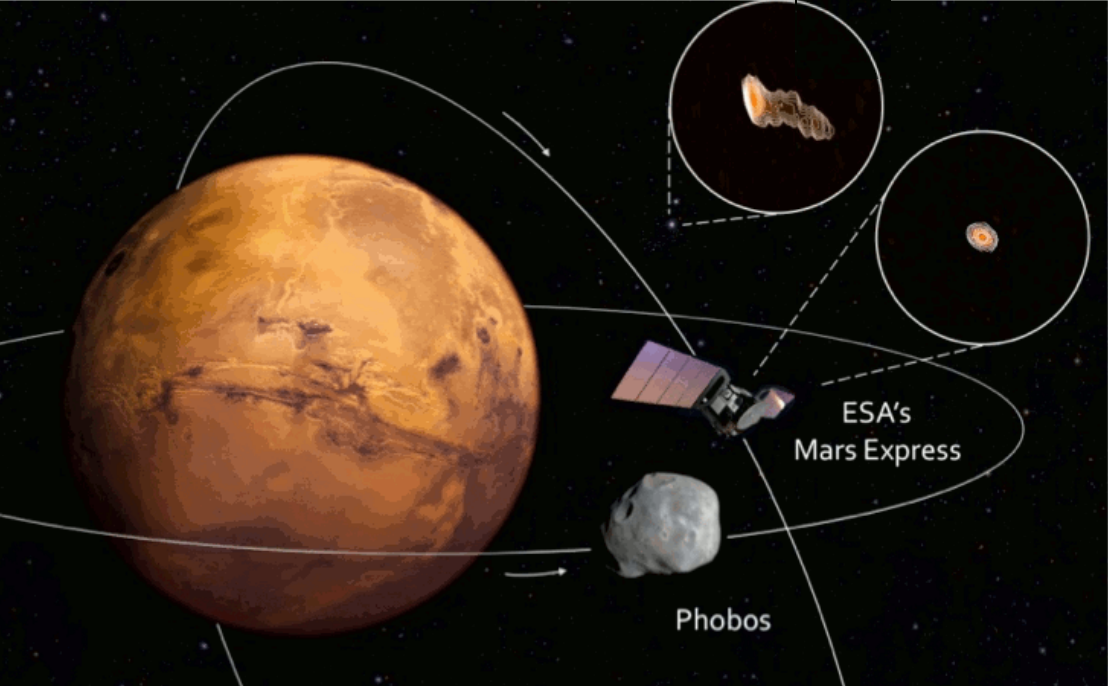 GR035
Duev et al., 2016
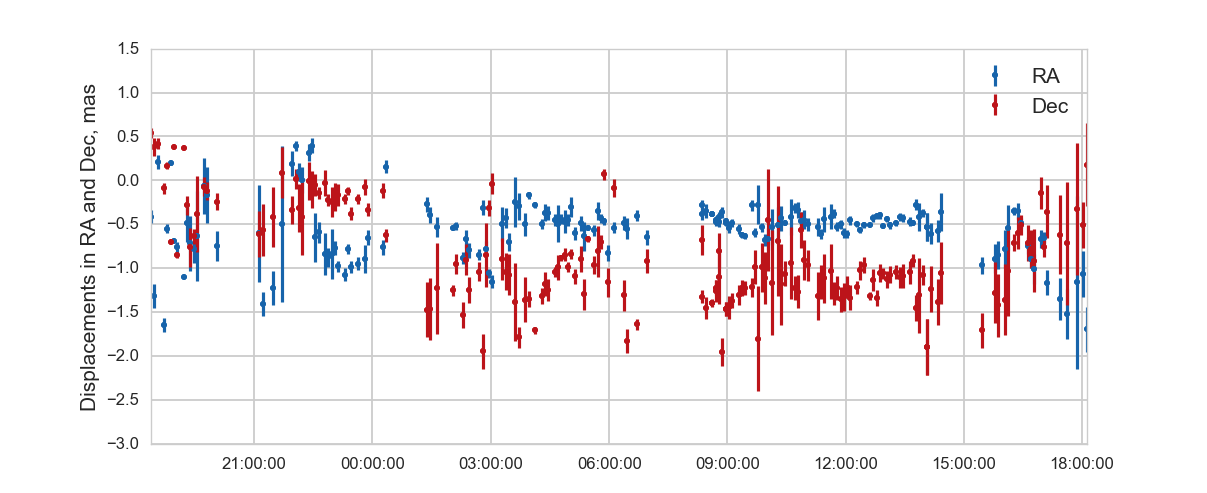 Displacement between measured and predicted 
MEX celestial position:

Formal precision (3σ):	
	RA	34 μas  35 m	
	Dec	58 μas  60 m
Bocanegra-Bahamon et al., 2017
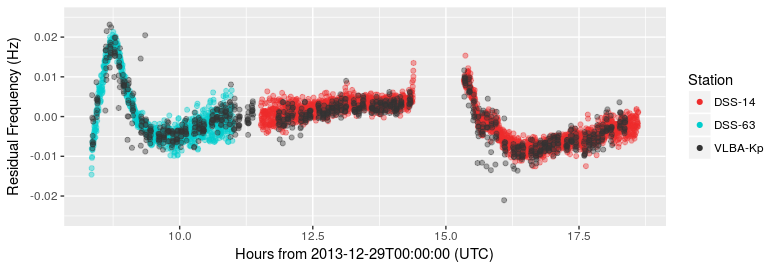 Doppler spectral resolution of ~2 mHz, linear measure 30 μm/s
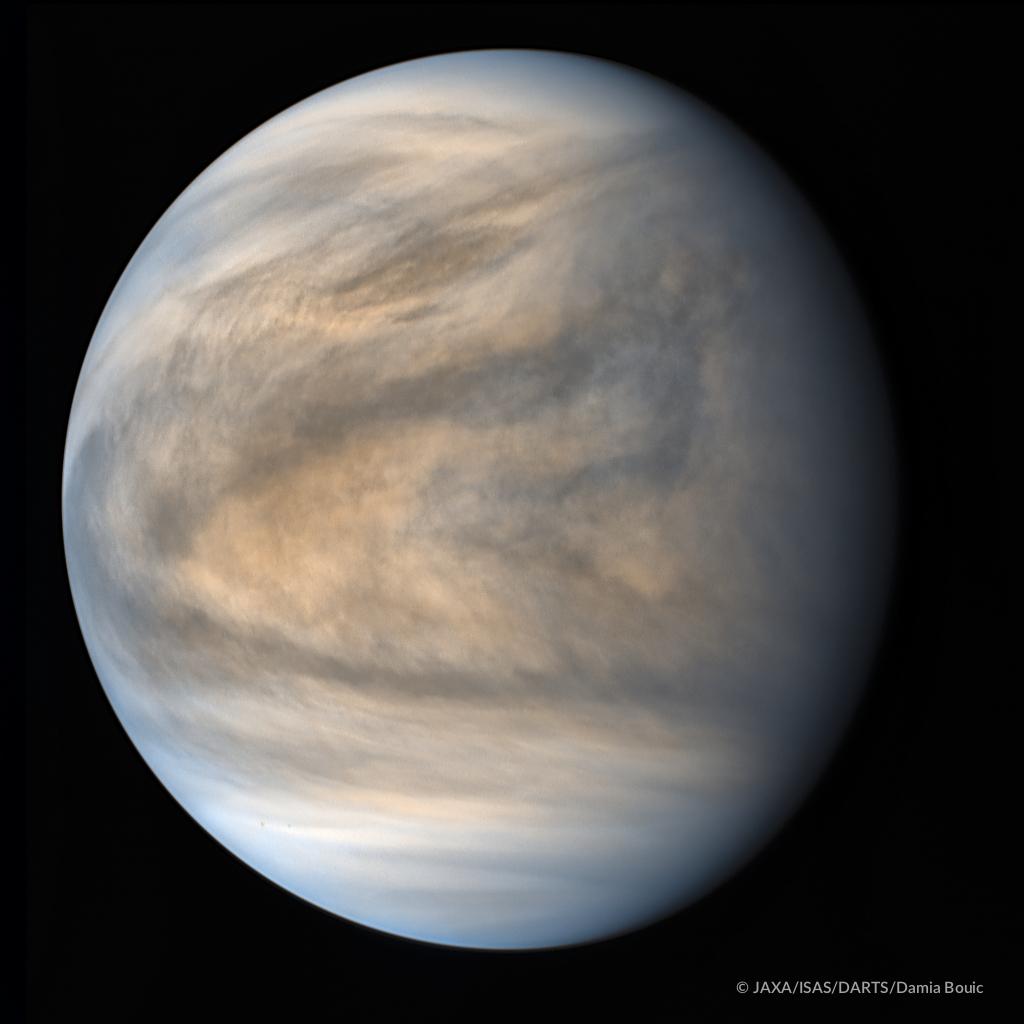 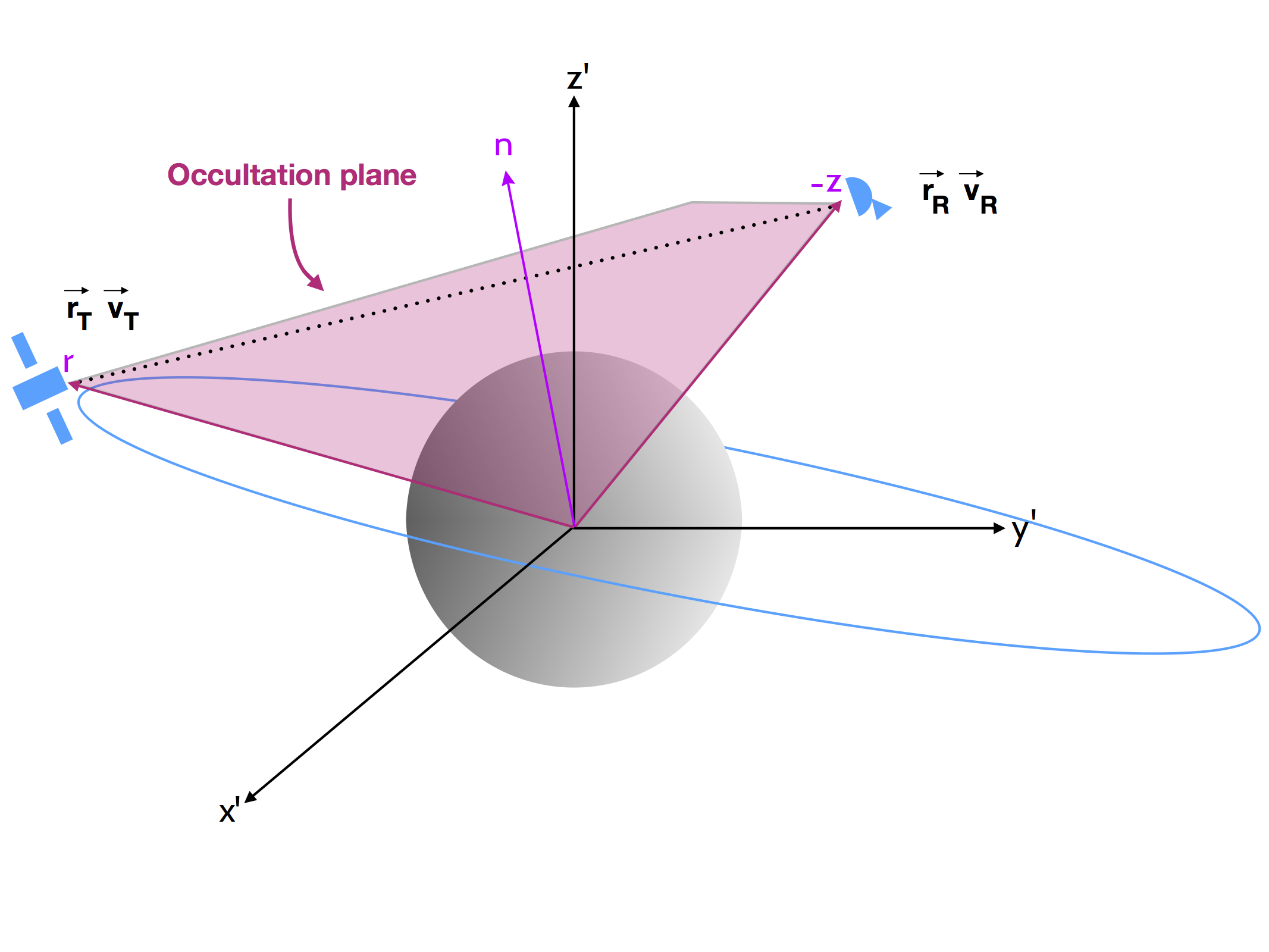 PRIDE for 
planetary 
atmospheric 
studies
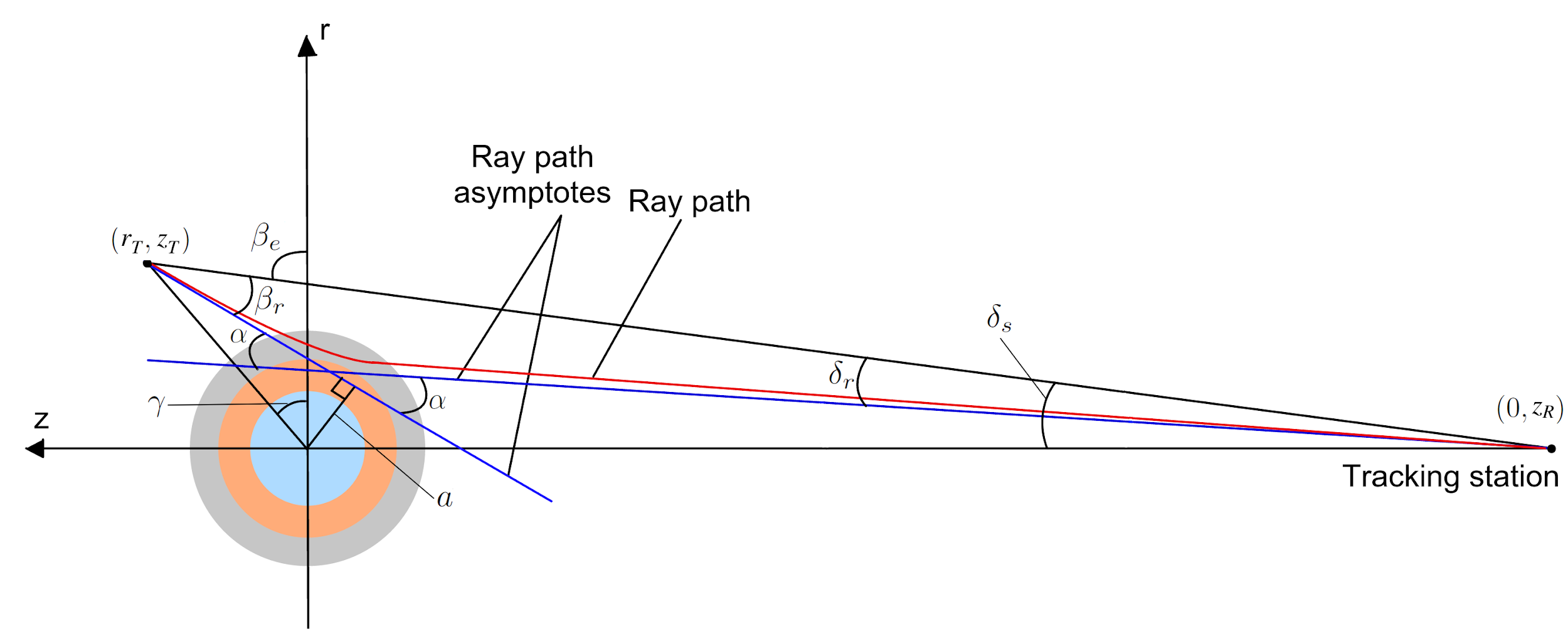 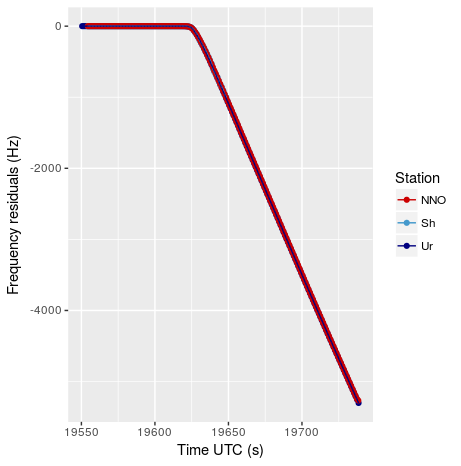 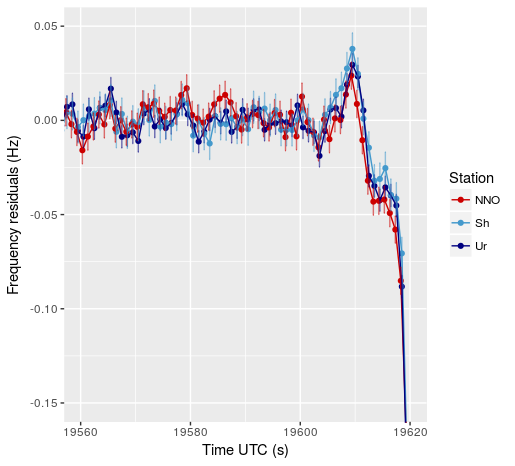 Characterization of Venus’ neutral atmosphere
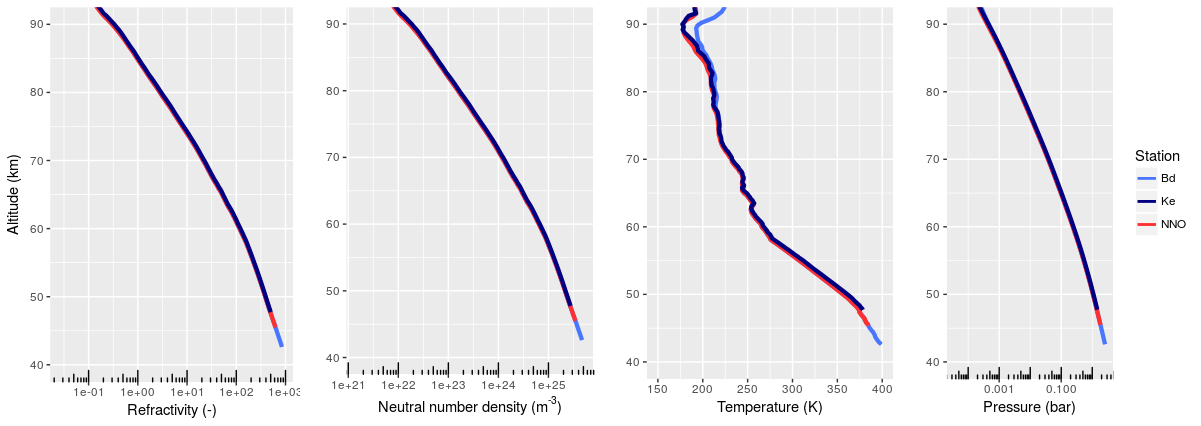 Bocanegra-Bahamon et al., 2018
JUpiter ICy-moons Explorer (JUICE)
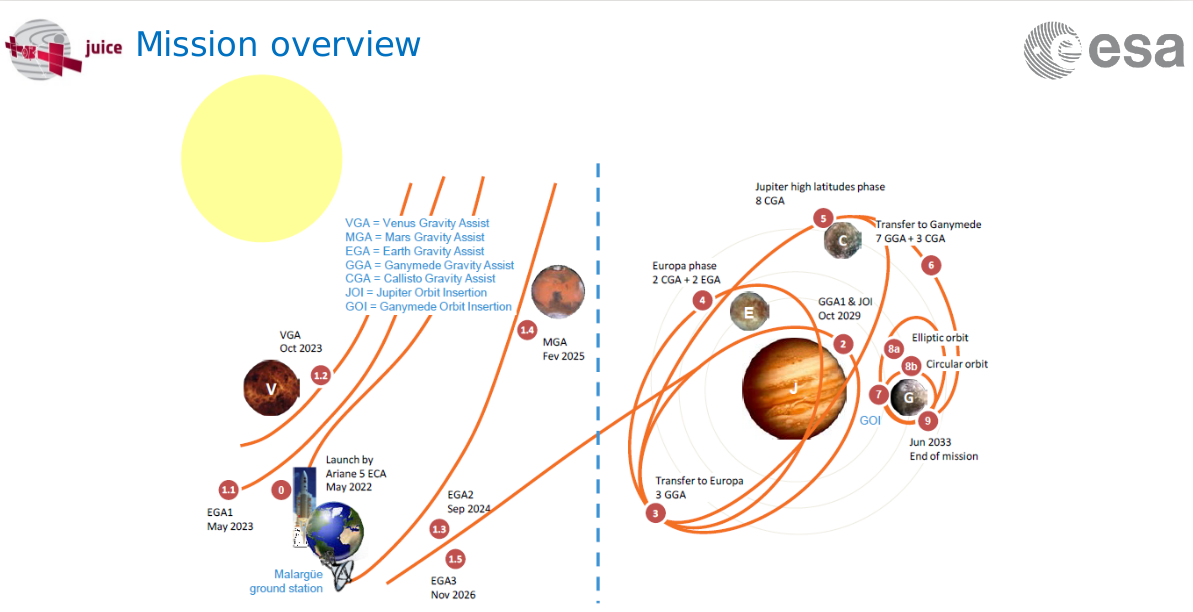 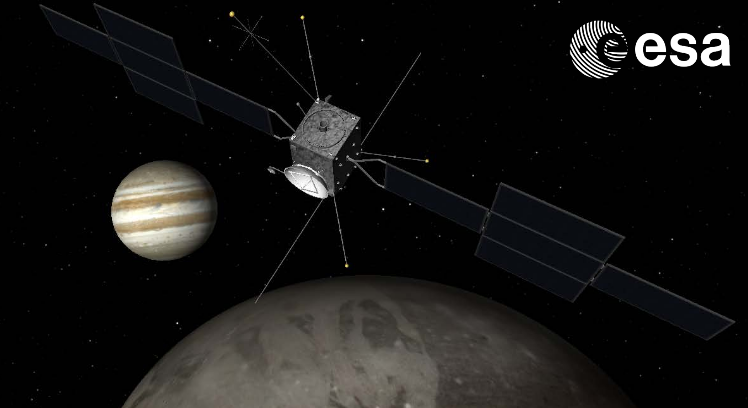 PRIDE-JUICE science deliverables
S/C differential lateral position with the accuracy of 100-10 μas with an integration time 60-1000s -> Ephemerides of the Jovian system.
Doppler range rate measurement with an accuracy of 0.015 mm/s at 60s integration time.
Measurements of the occultation of the radio signal for characterization of Jupiter’s ionosphere and neutral atmosphere, and exospheres of moons.
Summary
The precision of PRIDE observables is comparable to that of the deep space networks for radio science applications.
PRIDE is “ready-to-use” technique, that can be used for experiments with any planetary spacecraft.
Planetary scientists as potential new users of the EVN.
JIVE and EVN will be involved through PRIDE in the upcoming ESA JUICE mission to the Jovian system.
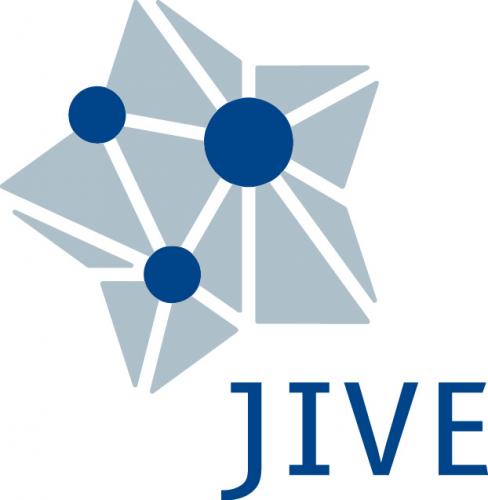 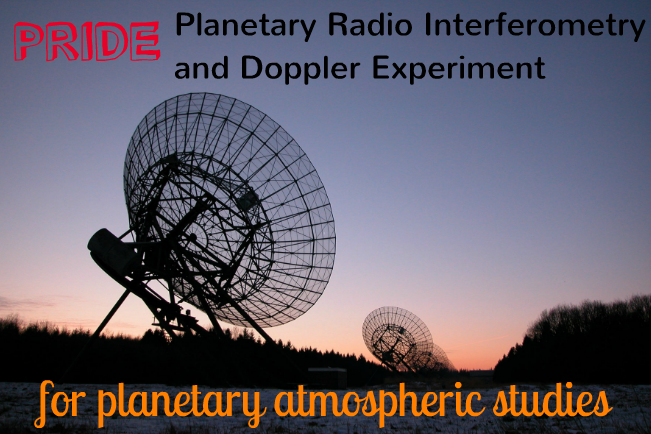 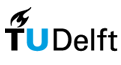 Gracias!
This presentation has received funding from the European Union’s Horizon 2020 research and innovation programme under grant agreement No 730562 [RadioNet]
T.M. Bocanegra Bahamon, L.I. Gurvits, G. Cimo, G. Molera Calves, D.A. Duev and S. Pogrebenko
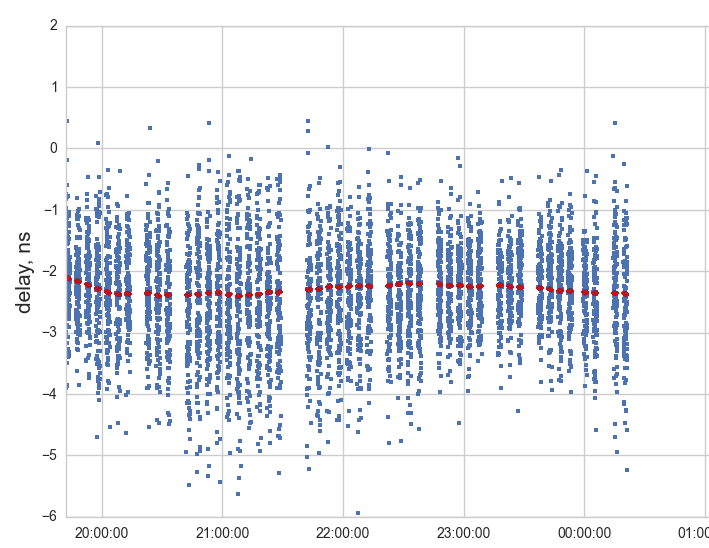 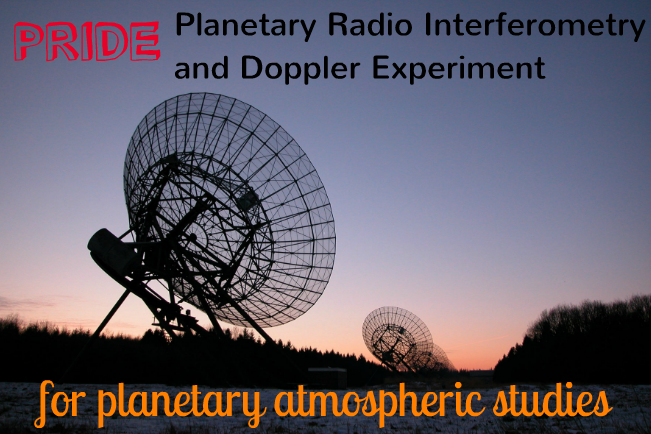 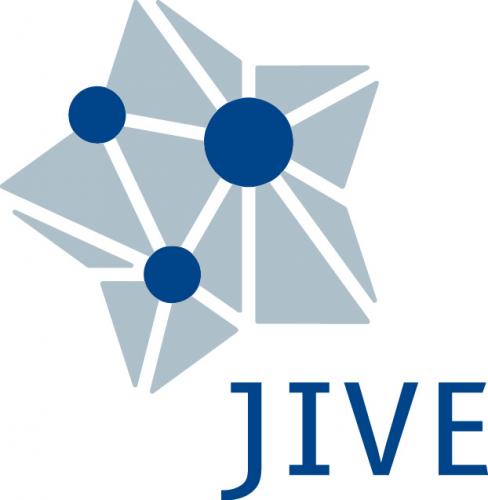 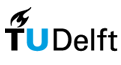 T.M. Bocanegra Bahamon, L.I. Gurvits, G. Cimo, G. Molera Calves, D.A. Duev and S. Pogrebenko
Near-field delay model
Traditional «uv»-projections 
of baselines
Elements of the Jacobian
for the near-field VLBI case
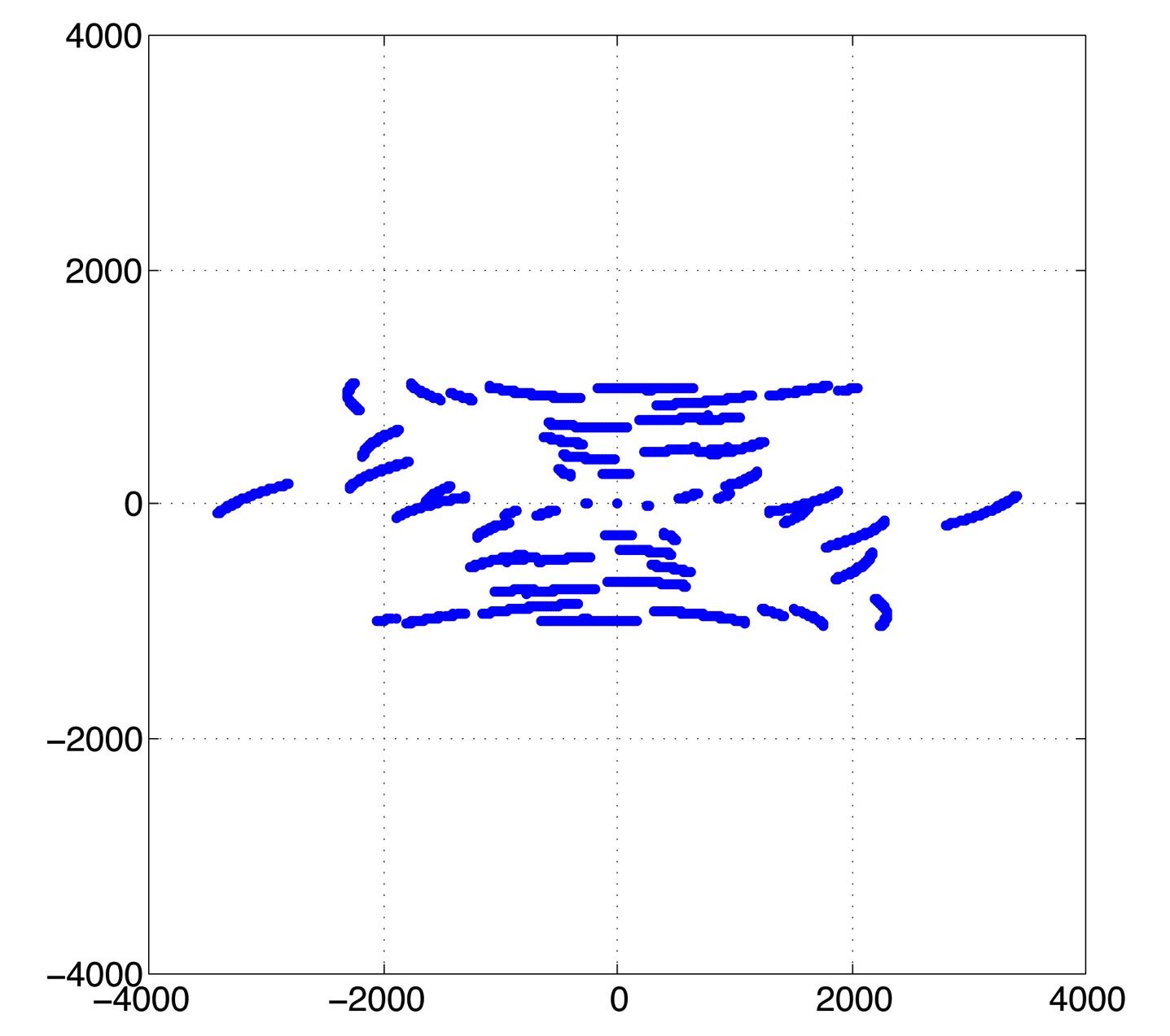 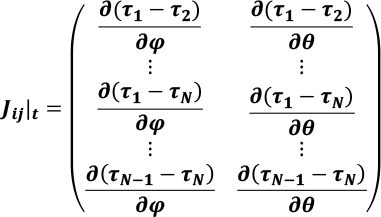 Planetary Radio Interferometry and Doppler Experiment (PRIDE)
Goal:  
Provide angular position and radial velocity of S/C  to support different scientific experiments.
Method: 
Precise Doppler tracking of the S/C carrier signal and near-field VLBI correlation in phase-ref mode.
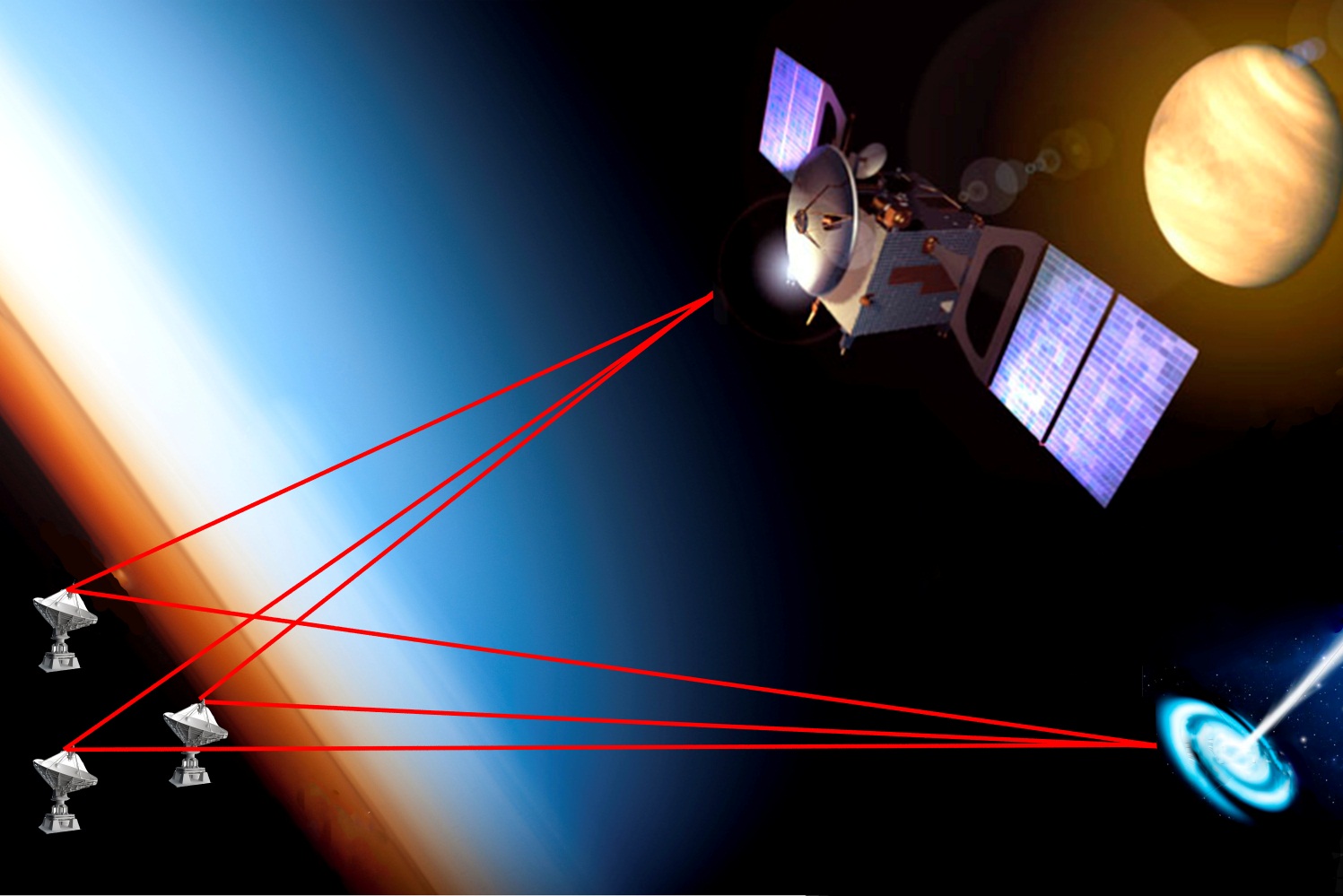 PRIDE Processing Pipeline
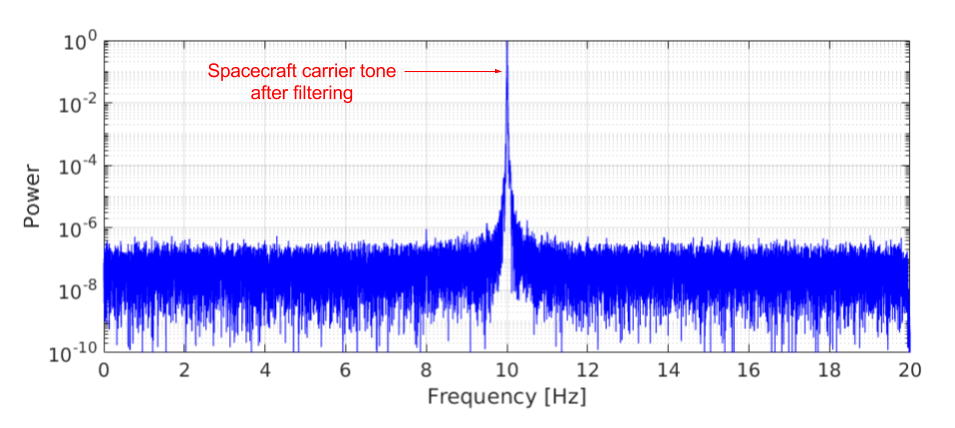 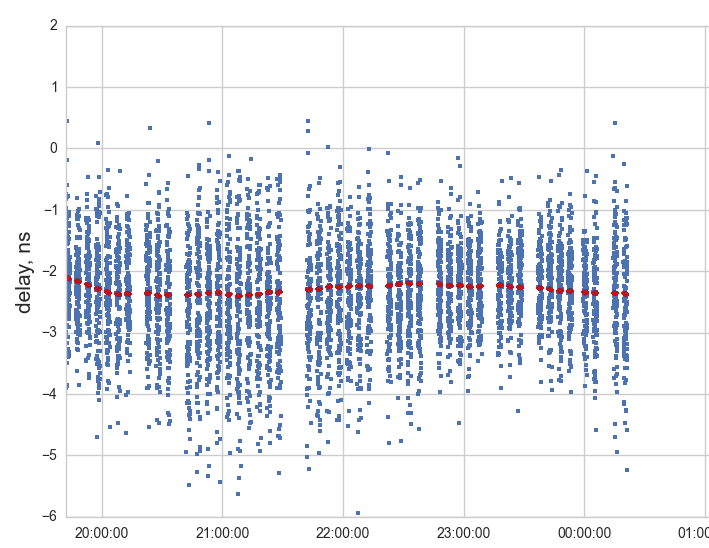 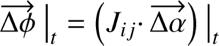 Calibrator data
Spacecraft data
A priori coordinates cal source
A priori S/C state vectors
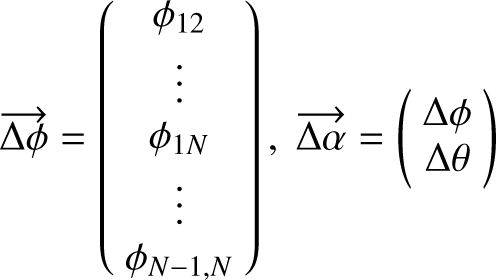 Calibrator far-field delay model
Spacecraft near-field delay model
#2
#1
SFXC broadband correlation
Residual geocentric 
Doppler phase correction
Narrowband processing
Frequency detections
Fringe fitting, residual group delay/ phase estimation
Fringe fitting, residual group delay/ phase estimation
Phase 
detections
Phase delay of the S/C signal with resolved 2pi-ambiguity
Phase delay of the S/C signal with resolved 2pi-ambiguity
Reconstruction of the S/C state vectors
Reconstruction of the S/C state vectors
Residual group delays/phases
Residual group delays/phases
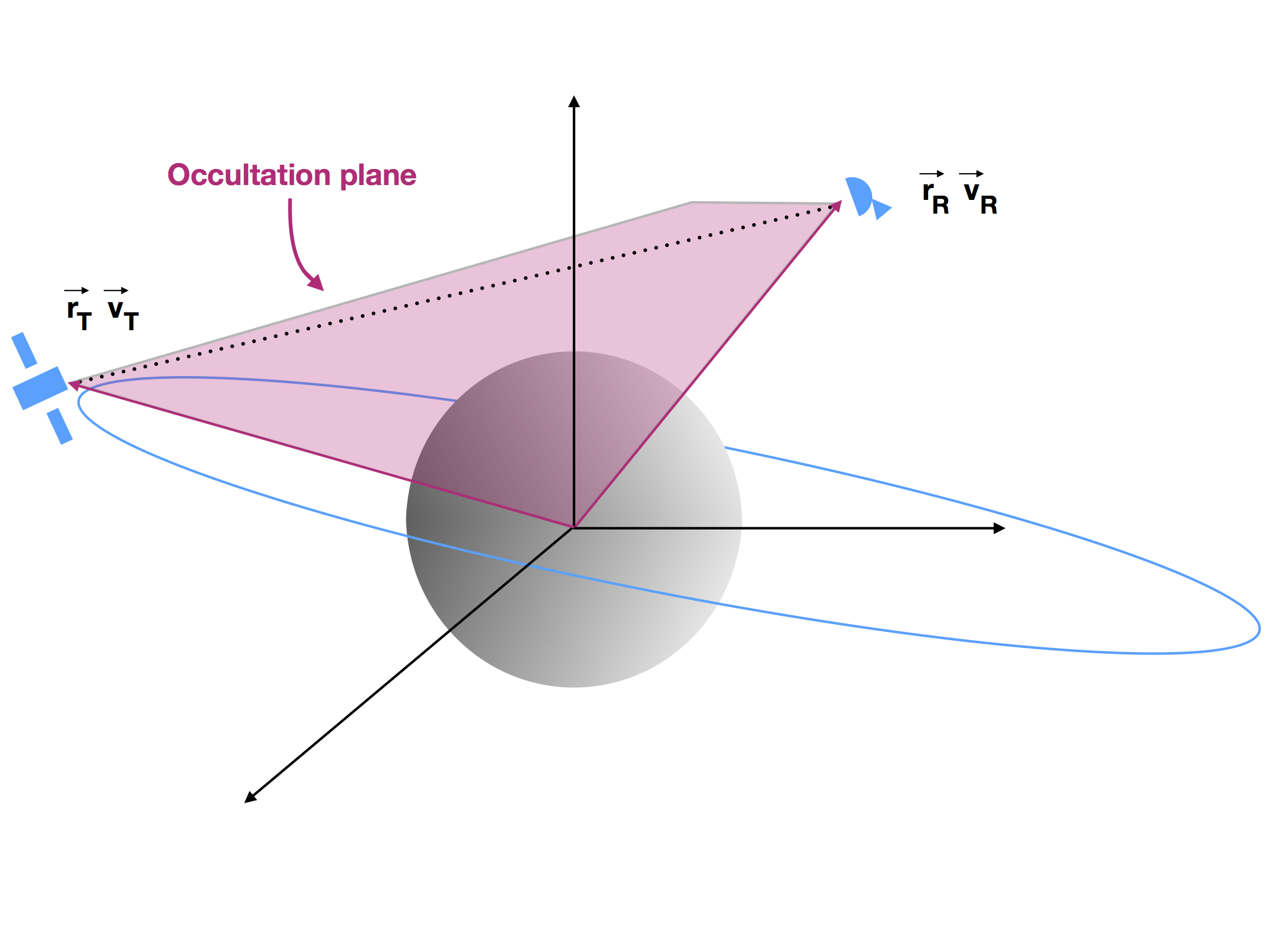 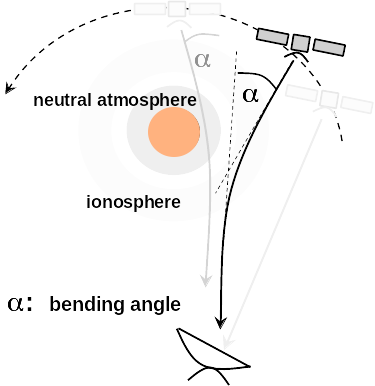 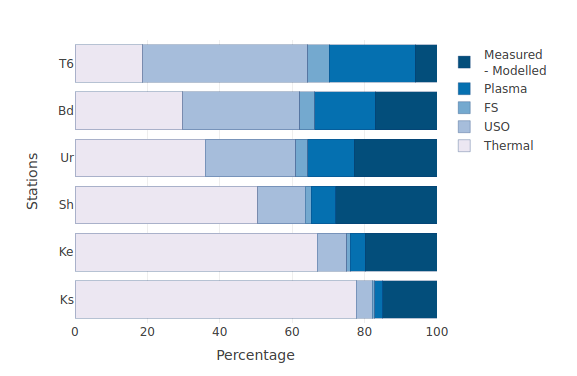 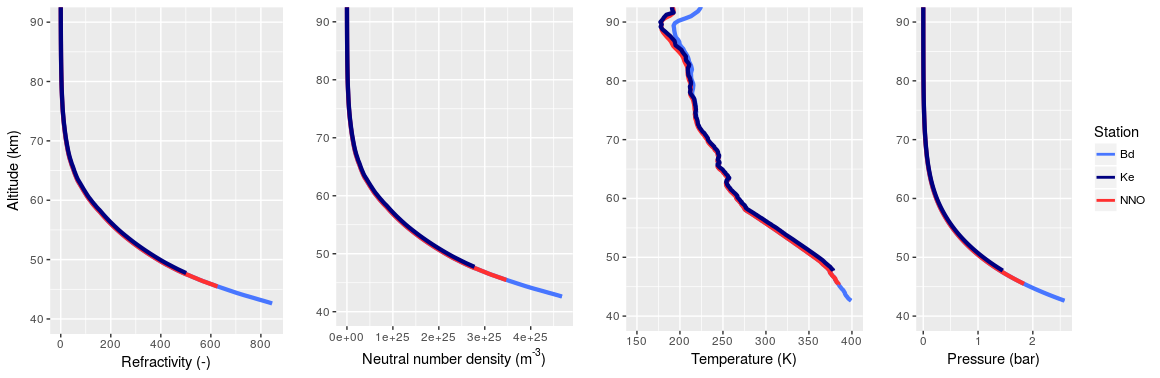